Муниципальное бюджетное дошкольное образовательное учреждениедетский сад «Солнышко» г. Усмани Липецкой области
День здоровья

«В гостях у зайки Тишки!»

  



                                                                           Инструктор по ФК МБДОУ д/с «Солнышко» г. Усмани
                                                                                                                  Лутова Наталия Алексеевна
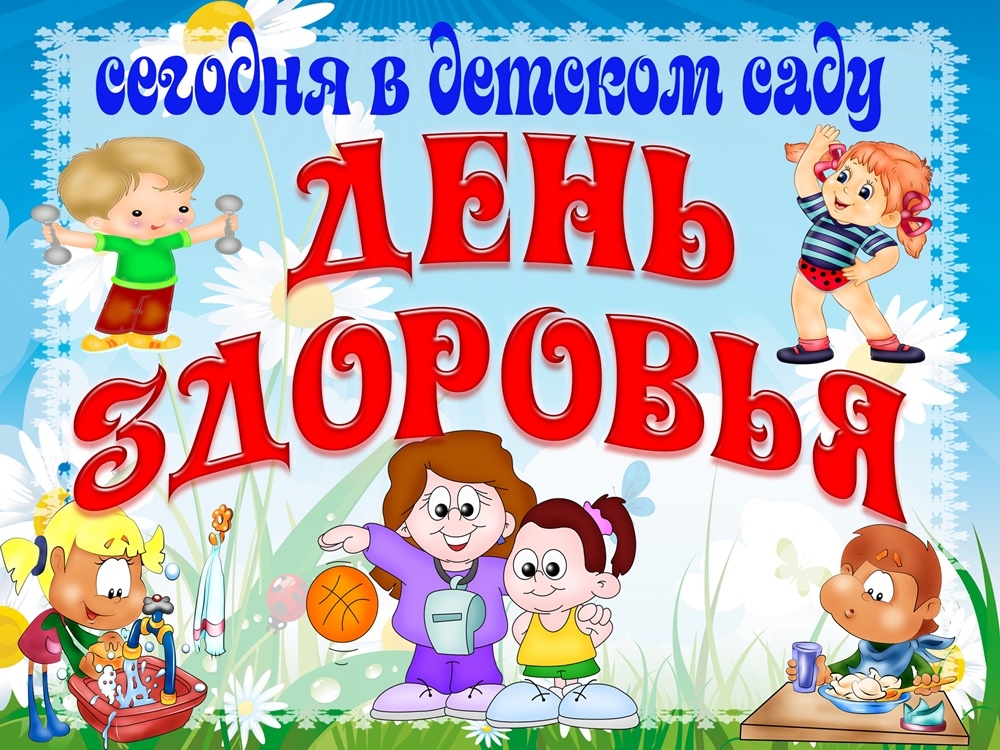 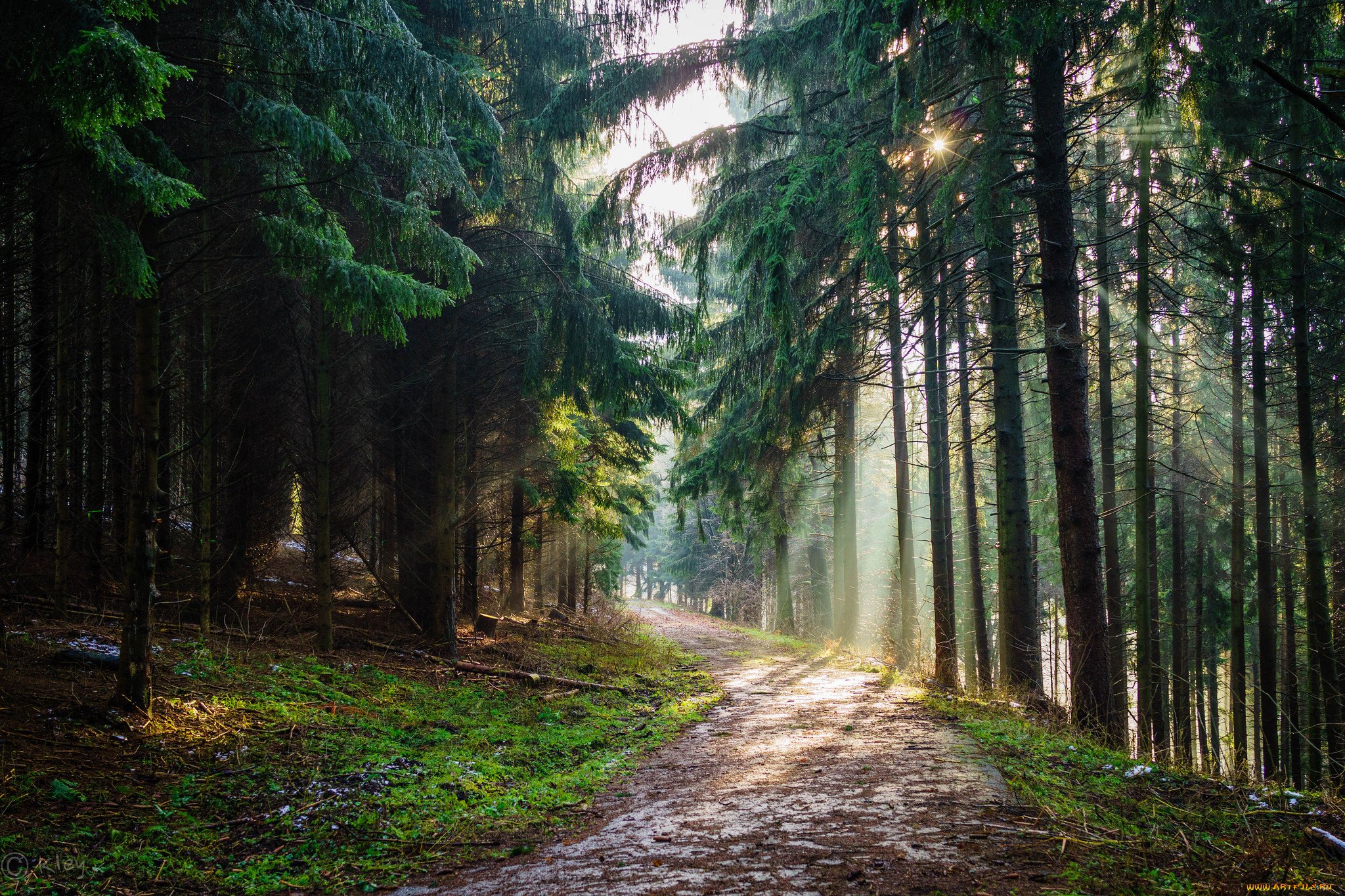 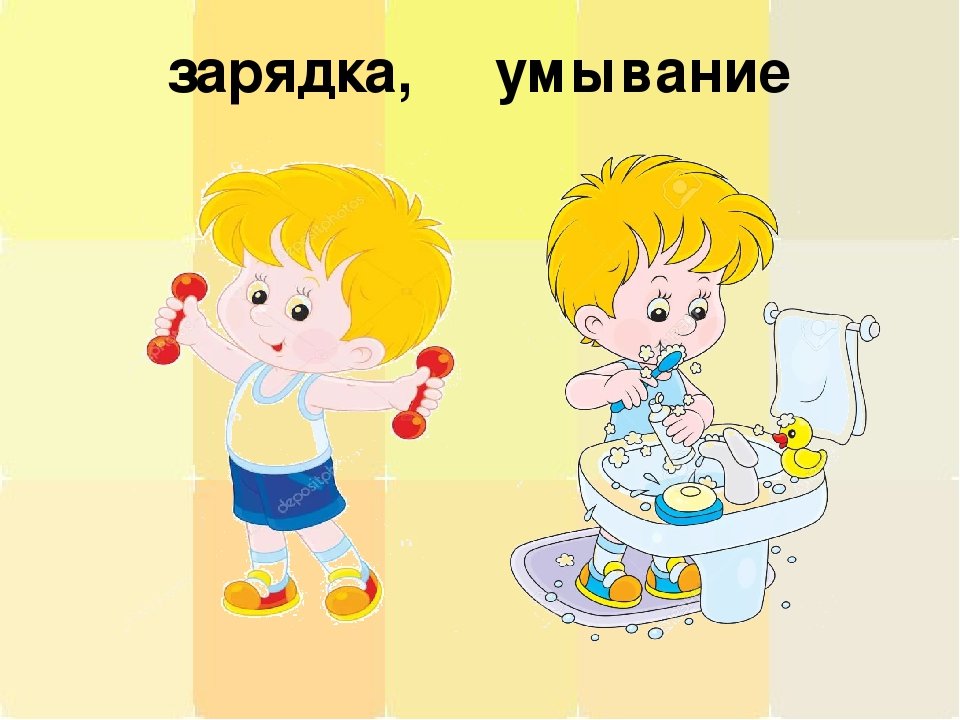 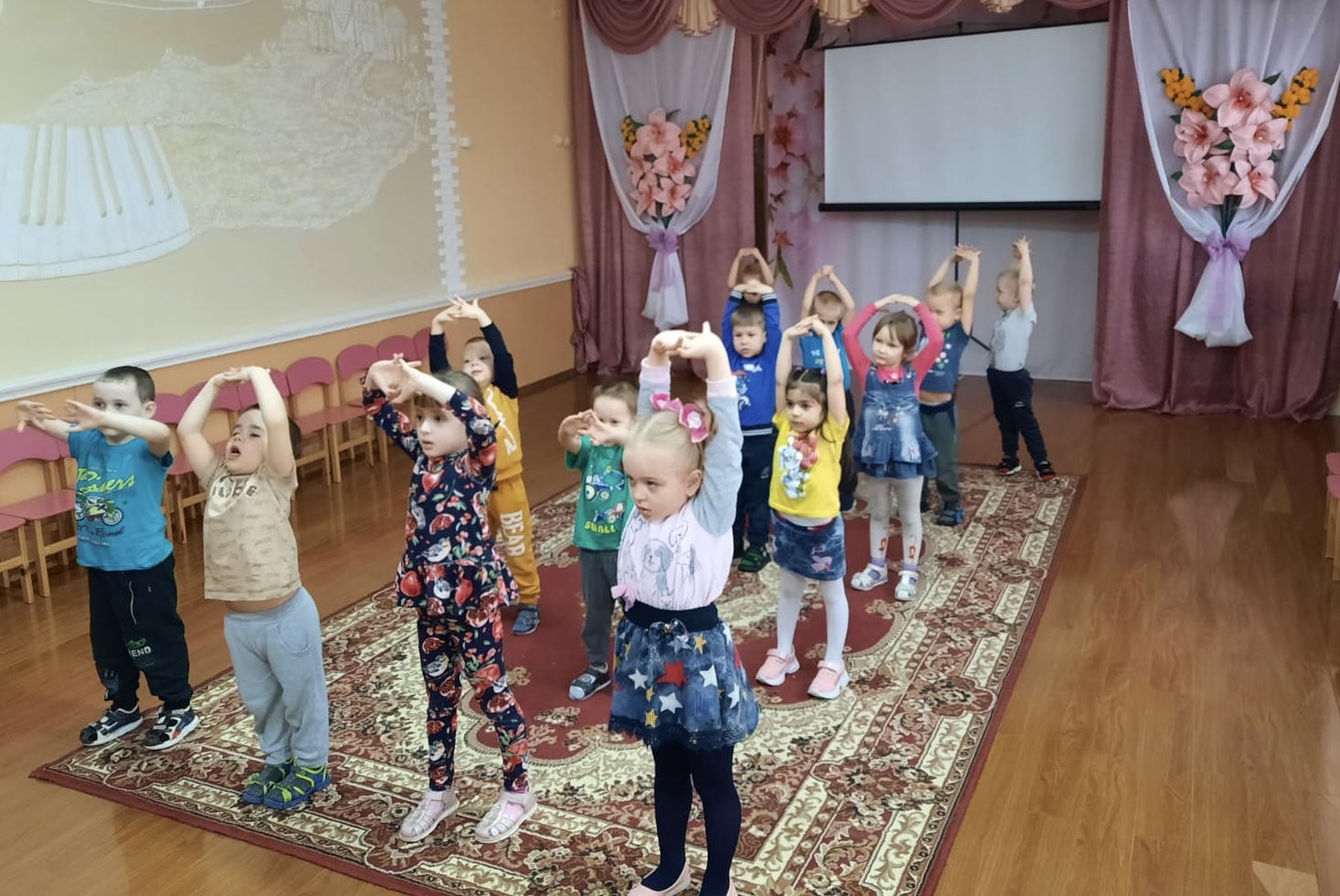 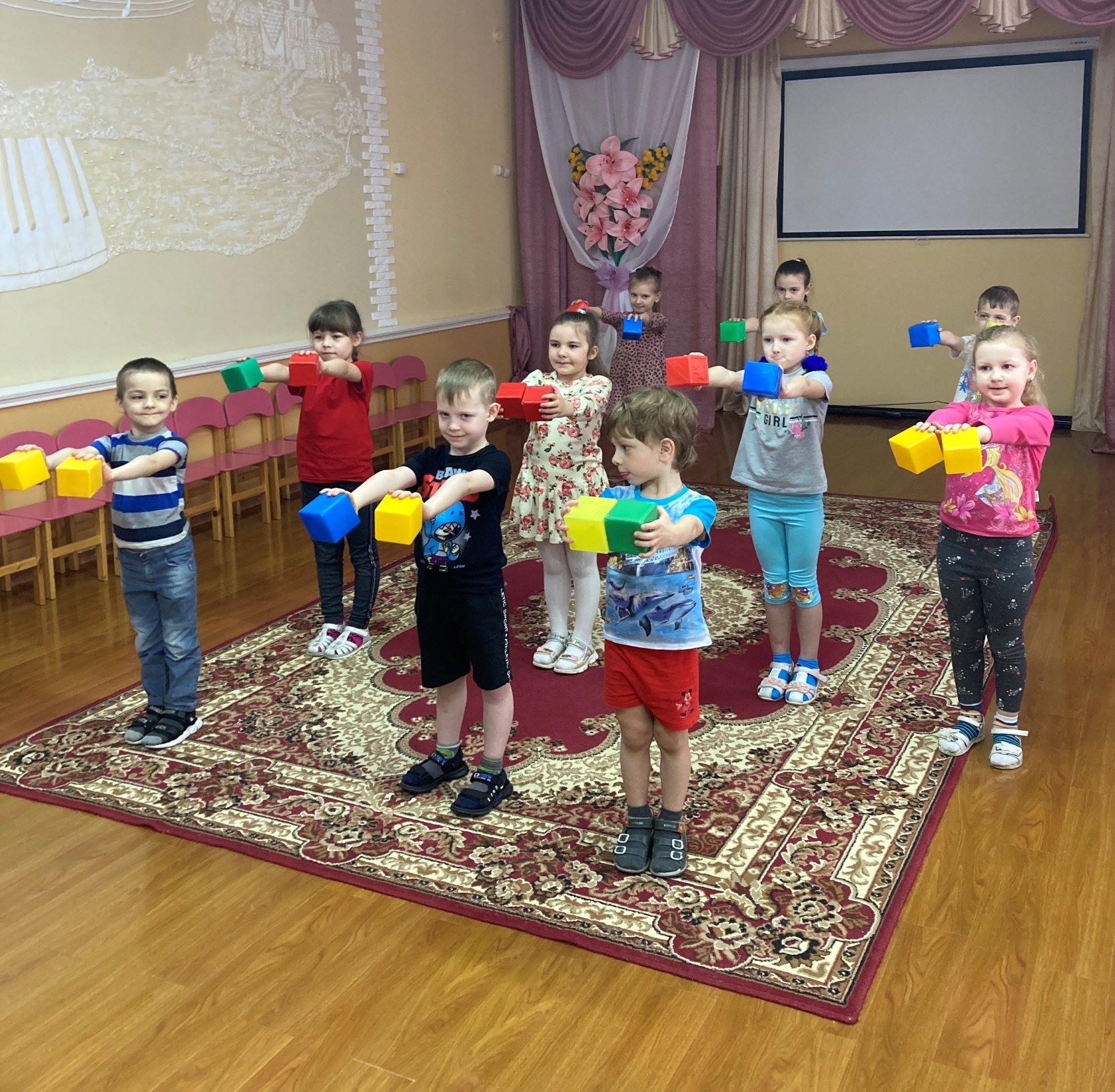 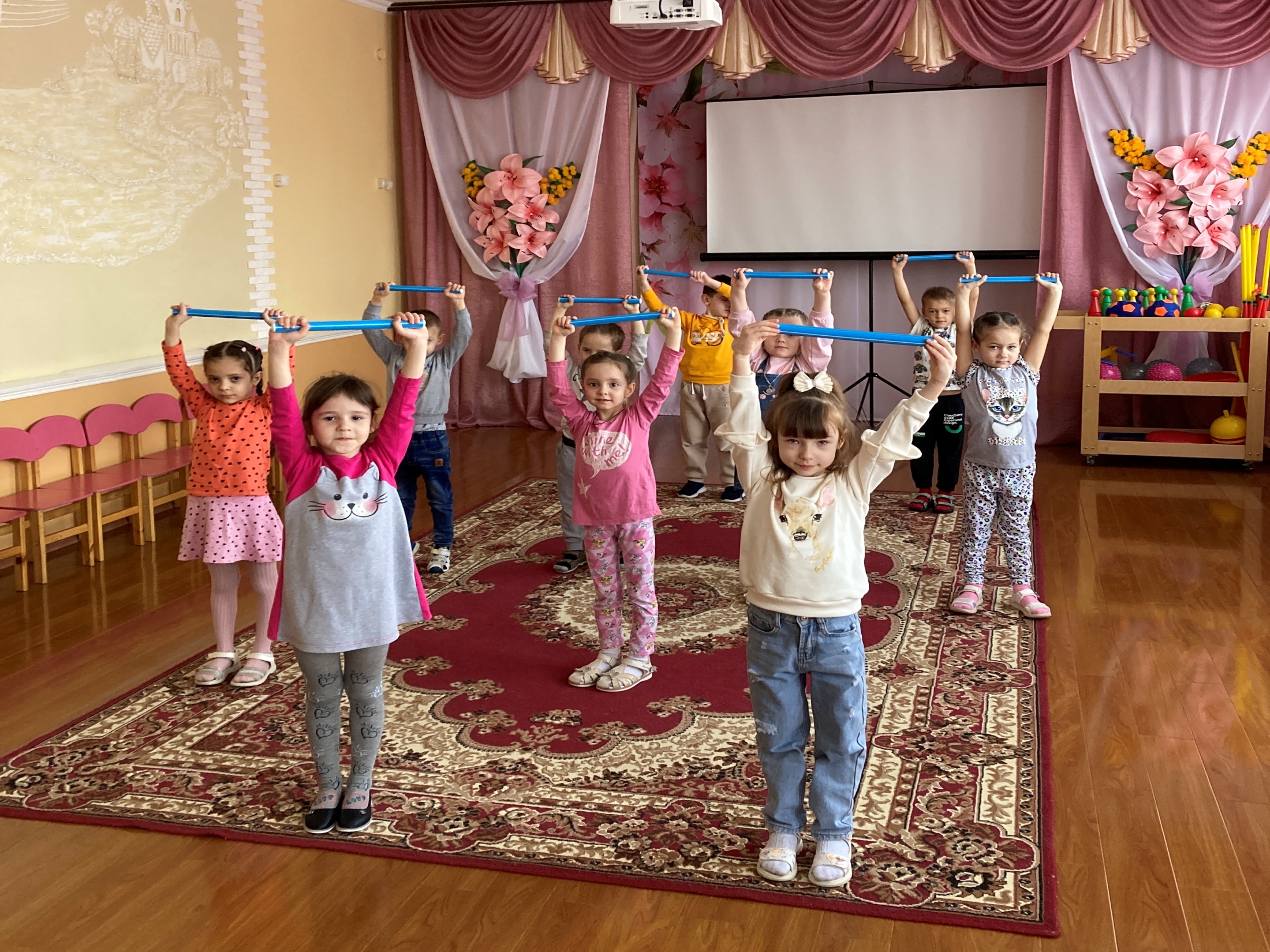 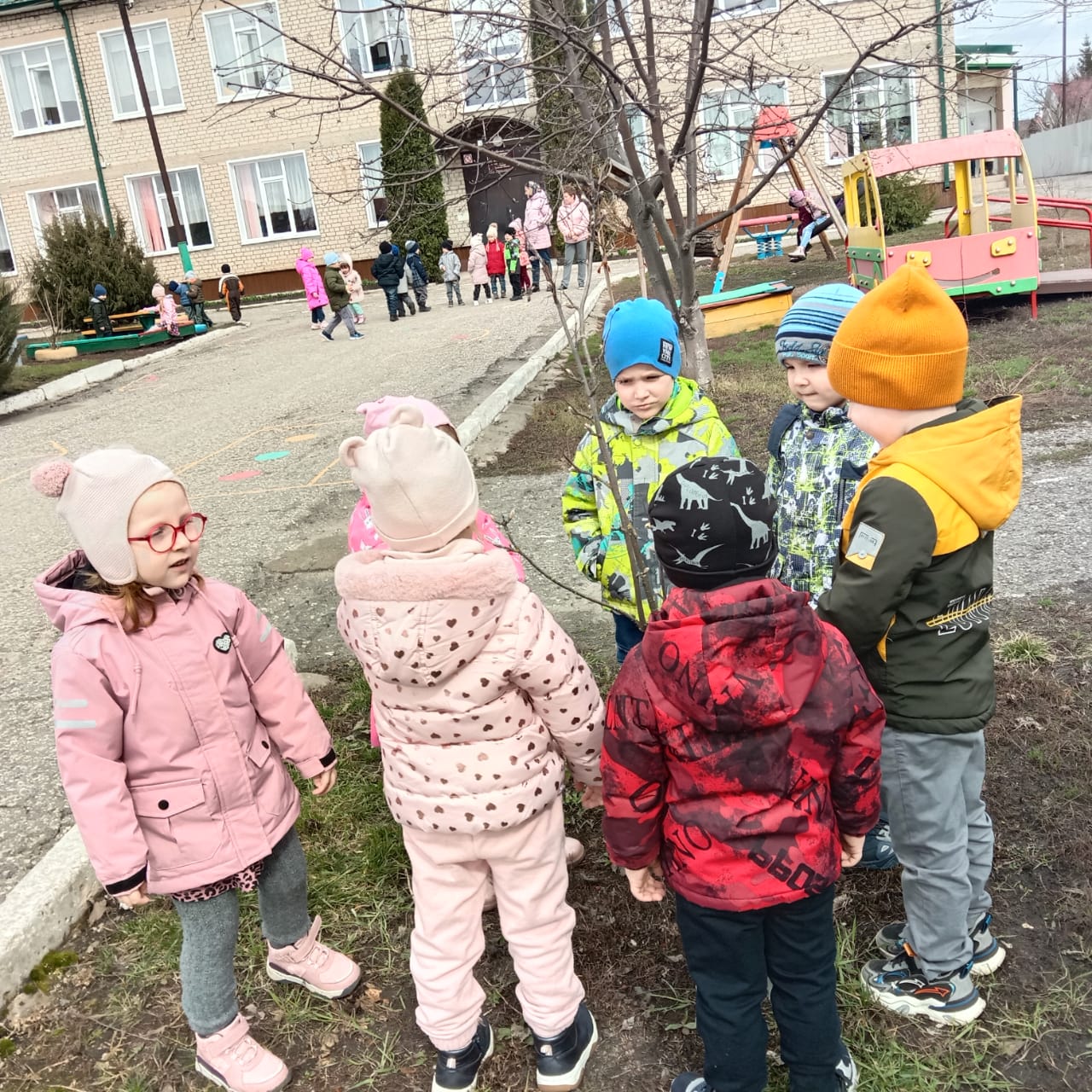 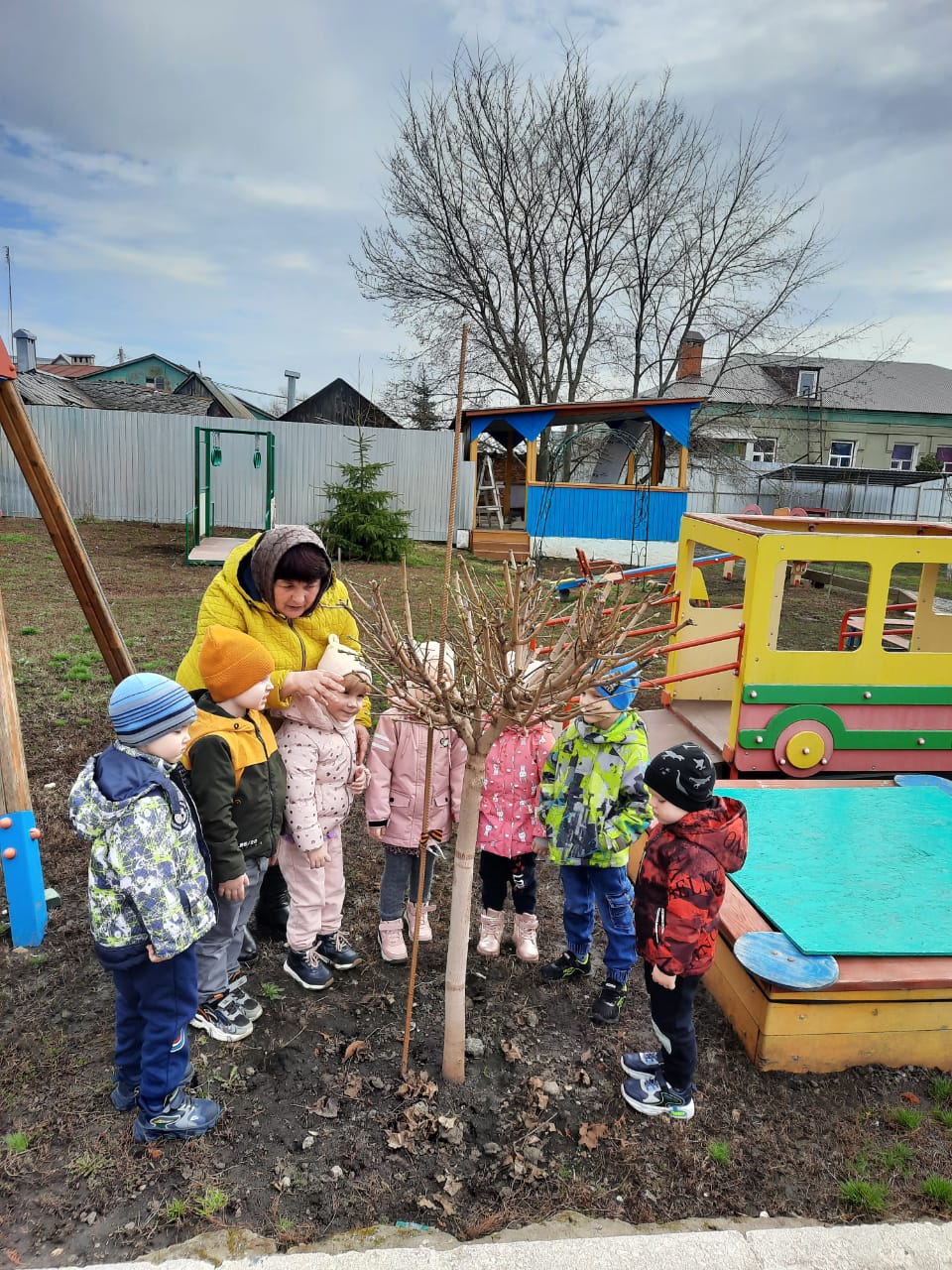 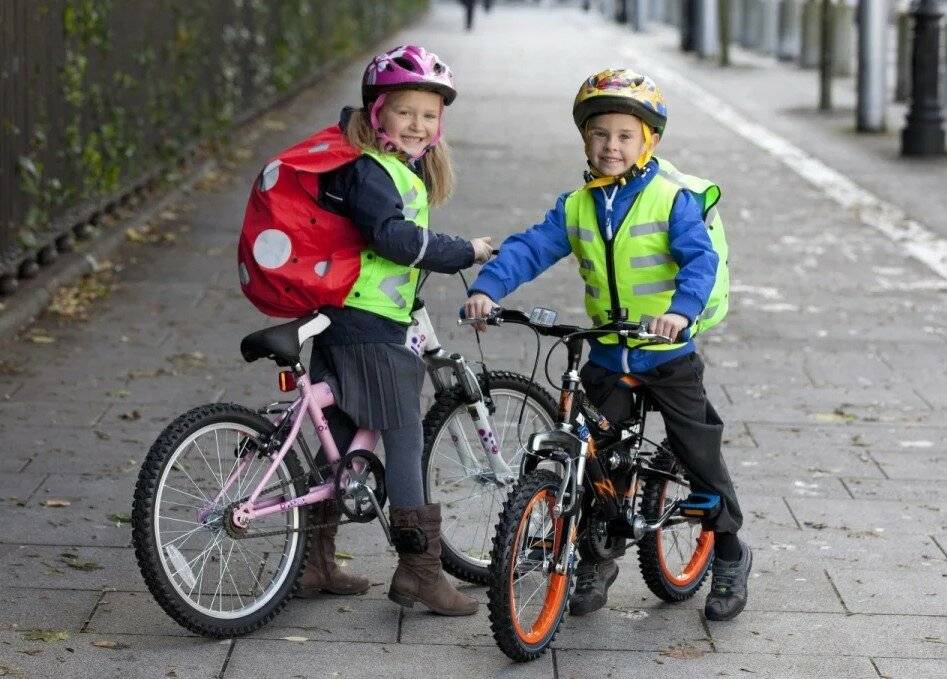 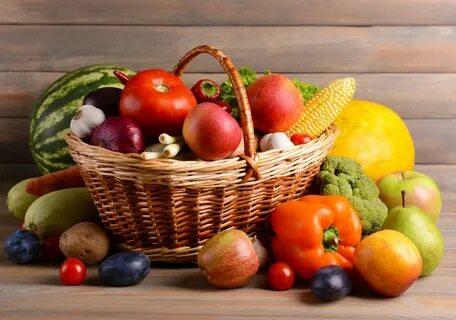 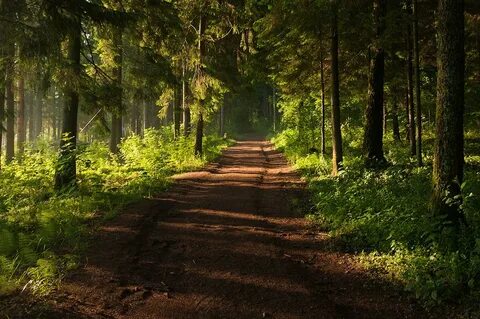 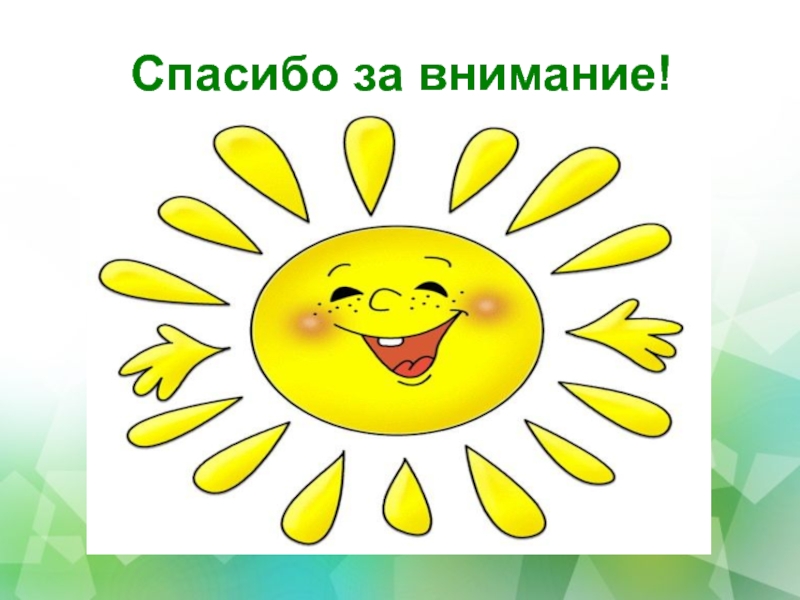